ПРОФИЛАКТИКА  ВИЧ
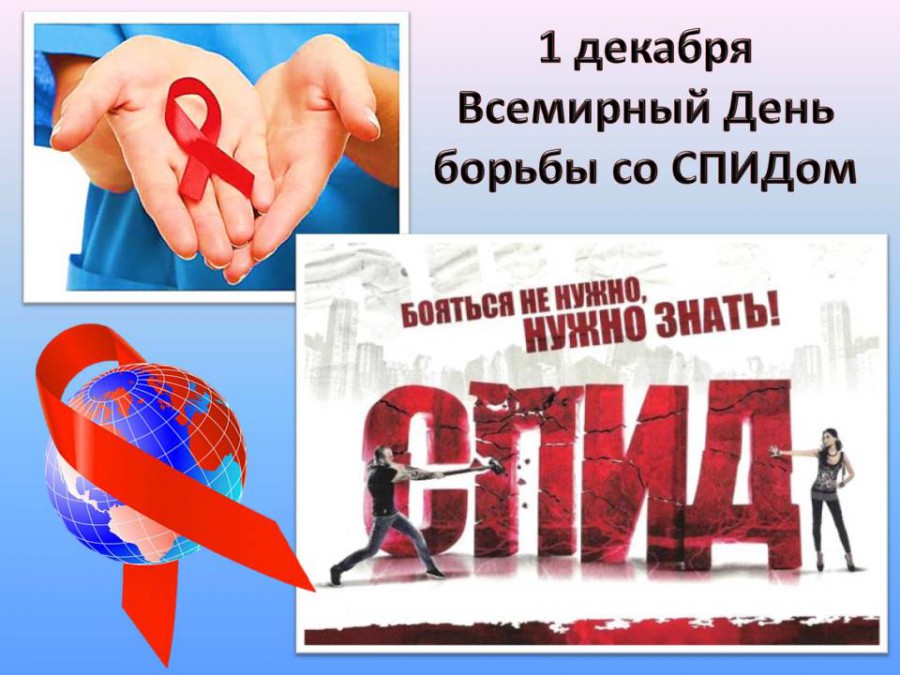 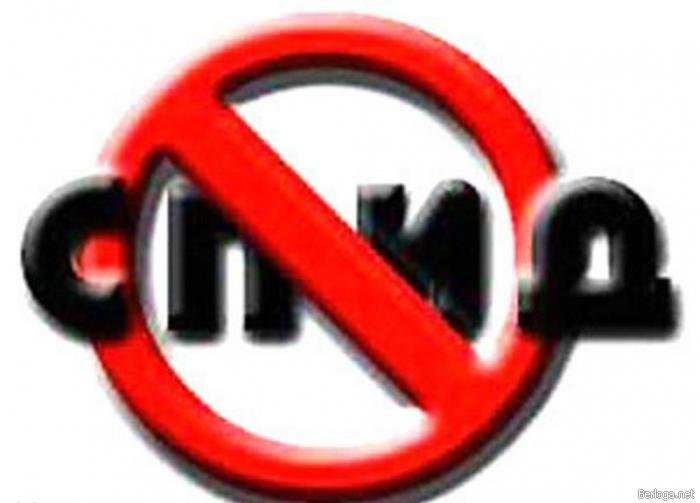 СПИД И ВИЧ
В  13, 15, 17 лет трудно поверить, что тебе может угрожать смертельная болезнь. Часто кажется, что болеют и умирают только старые люди. Но со СПИДом всё обстоит по – другому. СПИД – это самая серьёзная болезнь, с которой приходится сегодня сталкиваться твоим ровесникам во всём мире. Поэтому очень важно знать, как избежать заражения. Получив необходимые знания, ты сумеешь  оградить себя от многих серьёзных проблем сейчас и в будущем.
СПИД
СПИД - СИНДРОМ ПРИОБРЕТЁННОГО ИММУНОДЕФИЦИТА. Синдром – это набор определённых проявлений болезни – симптомов. 
СПИД развивается у людей, заразившихся ВИЧ – инфекцией, и является конечной стадией этой болезни.
ВИЧ -это
ВИЧ – вирус иммунодефицита человека, он поражает разные клетки организма человека, в первую очередь – иммунной системы. 
Люди заражённые ВИЧ, называются «ВИЧ – инфицированными». С момента заражения ВИЧ до развития СПИДа может пройти от 5 до 15 лет. Пока ВИЧ – инфекция не перешла в стадию СПИДа, инфицированный человек может чувствовать себя хорошо, выглядеть здоровым и даже не подозревать, что заражён. Только врач при помощи специального анализа крови может определить, что человек заражён ВИЧ.
Как происходит    заражение ВИЧ?
ВИЧ – инфекция распространяется:
- При попадании заражённой крови в кровь и на повреждённые покровы и слизистые здорового человека:
при переливании крови
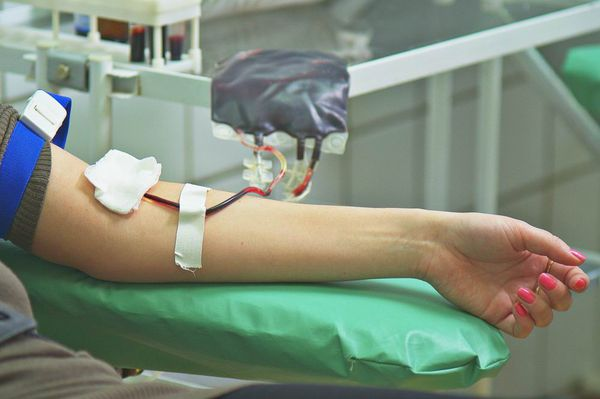 при прокалывании ушей,        пирсинга, нанесения  татуировок
во время драк
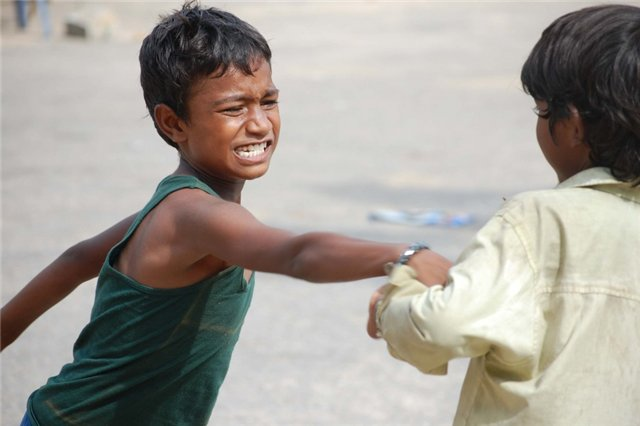 через чужие зубные щётки
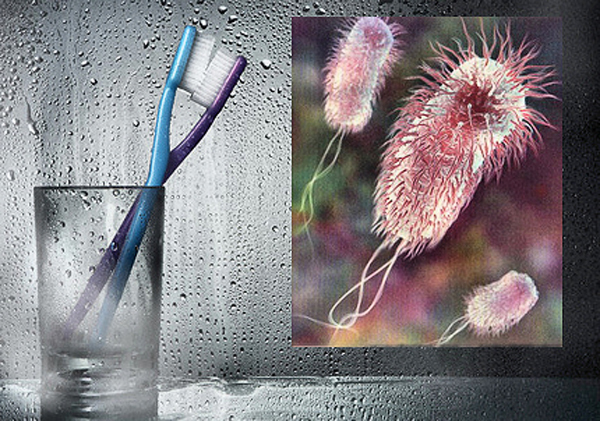 Симптомы страшной болезни
- лихорадка невыясненной этиологии более 1 месяц (~38°C);
	 - общая слабость; 
	 -  головная боль; 
	 -  повышенная утомляемость; 
	 -  длительная диарея (более 1-2 месяцев); 
	- ночной пот;
	- анемия;
	 -  необъяснимая потеря массы тела на 10% и более;
Вирус иммунодефицита человека(ВИЧ) не передаётся:
через укусы насекомых
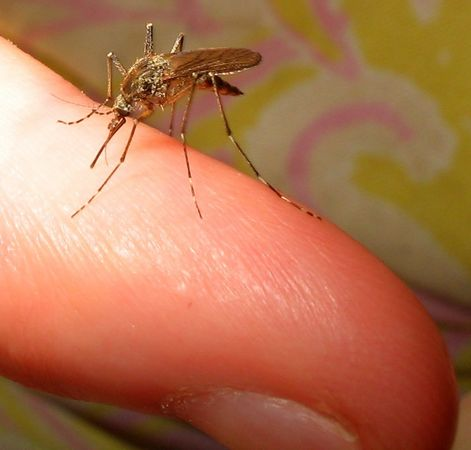 - через рукопожатия и объятия
- Через  общую  посуду
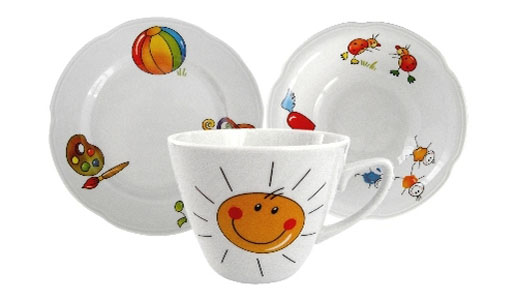 -   через  предметы  гигиены  и  туалета   - в бассейне,  ванне, бане
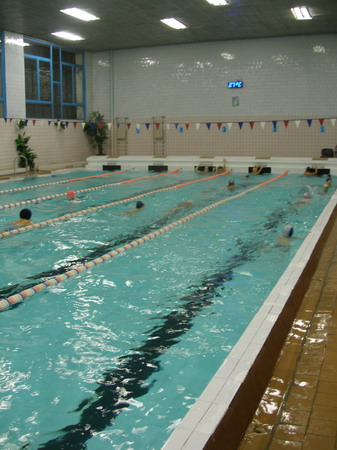 - при сдаче крови на анализ   (кровь забирают при помощи                   одноразовых инструментов )
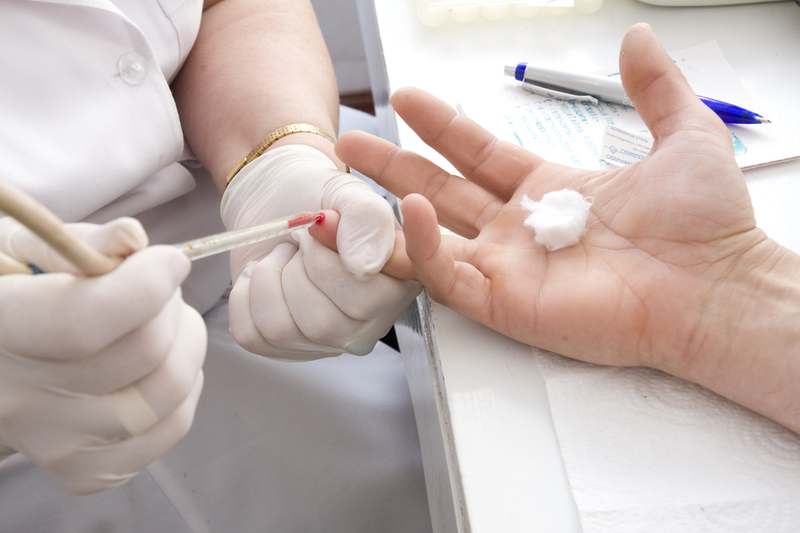 Сохраните своё здоровье,сохраните радость жизни!!!
Уберечься от СПИДа может тот, кто соблюдает элементарные правила личной гигиены, не употребляет спиртные напитки и наркотики.
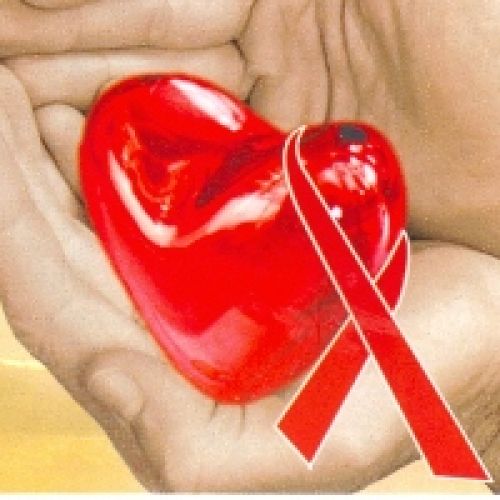